С 8 МАРТА!!!
Журчат ручьи, слепят лучиИ тает лед, и сердце тает.И даже пень в весенний деньБерезкой снова стать мечтает.Веселый шмель гудит весеннюю тревогу.Кричат задорные веселые скворцы.Кричат скворцы во все концы:"Весна идет! Весне дорогу


     Подготовила: преподаватель химии
              Кайтукова М.Б
История 8 марта!
История 8 марта - это история борьбы женщин за свои права. 8 марта 1857 года в Нью-Йорке собрались на манифестацию работницы швейных и обувных фабрик. Они требовали 10-часовой рабочий день, сухие рабочие помещения, равную с мужчинами зарплату. Женщины работали по 16 часов в сутки, в отличие от мужчин, которые уже добились 10-часового рабочего дня. На предприятиях США в то время возникали многочисленные профсоюзные организации. После 8 марта 1857 года образовался еще один - впервые его членами стали женщины. 8 марта женщины потребовали также представления им избирательного права.
В 1908 году 8 марта американки снова  требовали запрета детского труда, улучшения условий на фабриках и предоставления женщинам права голоса. На следующий год социалистическая партия Америки провозгласила последнее воскресенье февраля Национальным женским днем
В 1910 году на Международной конференции женщин социалисток в Копенгагене Клара Цеткин выступила с предложением о праздновании Международного женского дня 8 марта, которое прозвучало, как призыв ко всем женщинам мира включиться в борьбу за равноправие. Женщины многих стран включились в борьбу против нищеты, за право на труд, уважение своего достоинства, за мир. В 1911 году этот праздник впервые отмечался 19 марта в Австрии, Дании, Германии и Швейцарии. Тогда более миллиона мужчин и женщин приняли участие в манифестациях. Кроме права избирать и занимать руководящие посты, женщины добивались равных производственных прав с мужчинами.
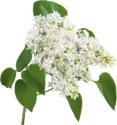 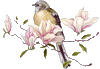 8 Марта – день торжественный        День радости и красоты.    На всей земле он дарит женщинам           Свои улыбки и цветы!
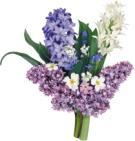 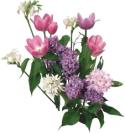 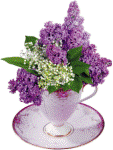 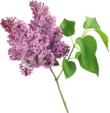